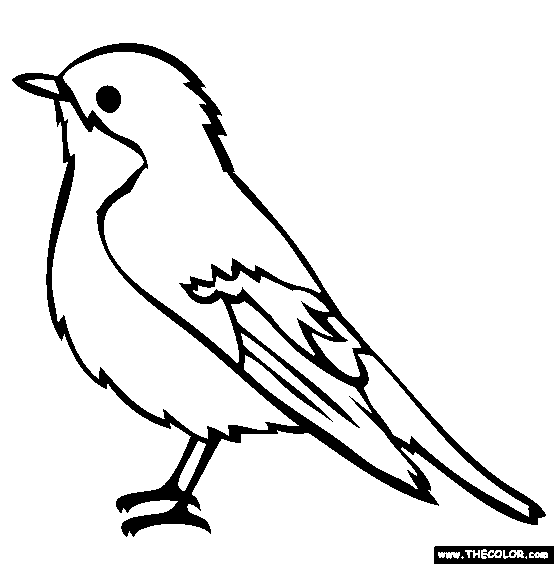 Bird Labelling
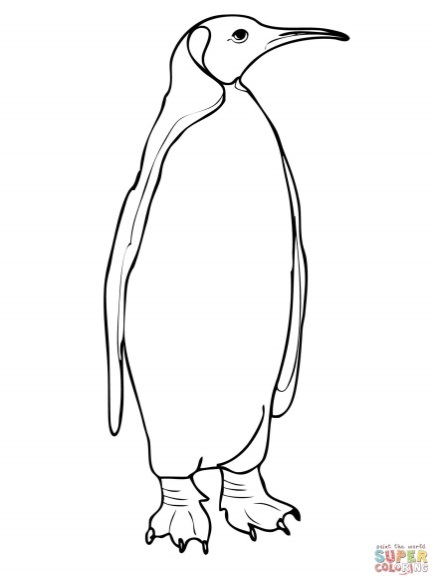 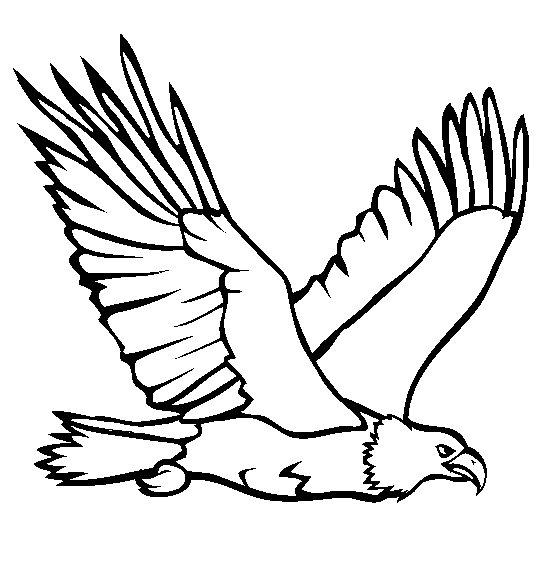 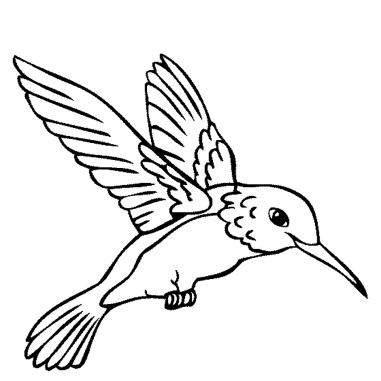 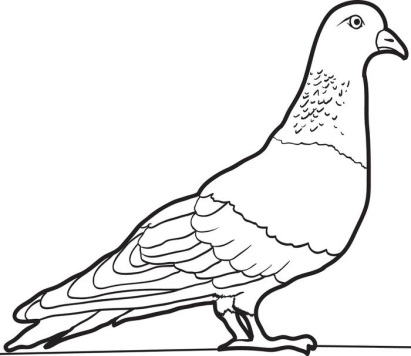 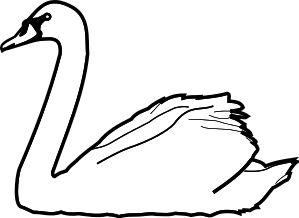 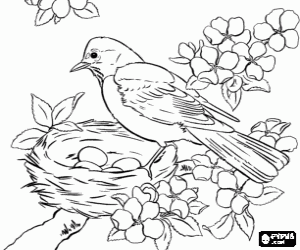 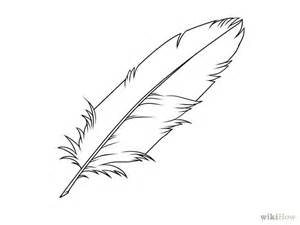 eagle
wing
swan
nest
pigeon
egg
feather
beak
penguin
hummingbird
wing
feet
legs
beak
tail
head
Birds live in
Birds eat
Birds move by
Birds find mates by
forests
fruit
flying
wetlands
meat
running
desert
seeds
swimming
cities
insects
crawling
using bright feathers
singing
dancing
building a nest
What do birds look like?
1
2
3
4
5
6
What do birds look like?
A bird has 2 wings and a tail.
All birds have feathers on their bodies.
Birds have 2 legs and 2 feet, though they may be long or short.
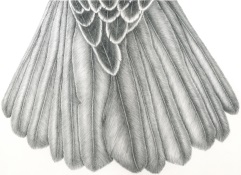 tail
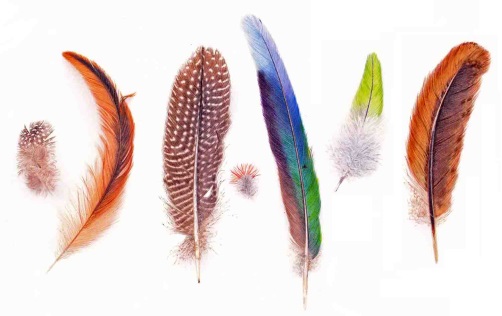 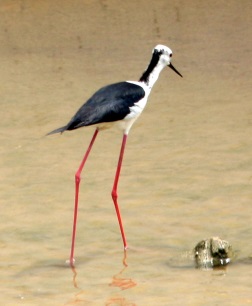 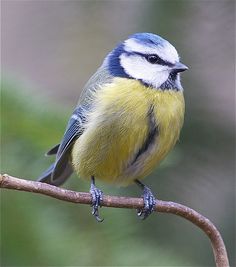 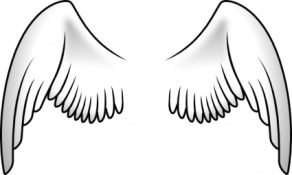 2 wings
Birds do not have teeth. They use their bills or beaks to eat.
Most birds use their wings to fly. They steer with their tails.
Birds preen their feathers. This is how they clean themselves.
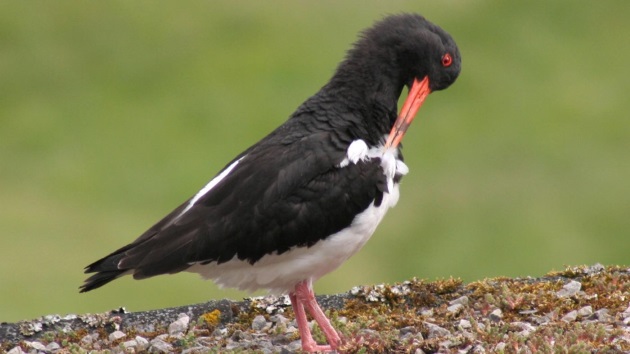 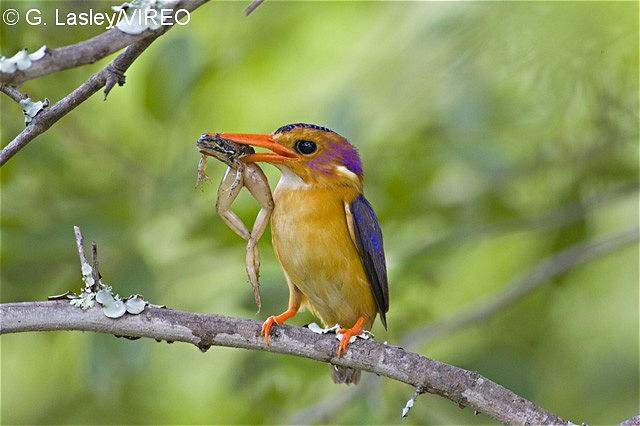 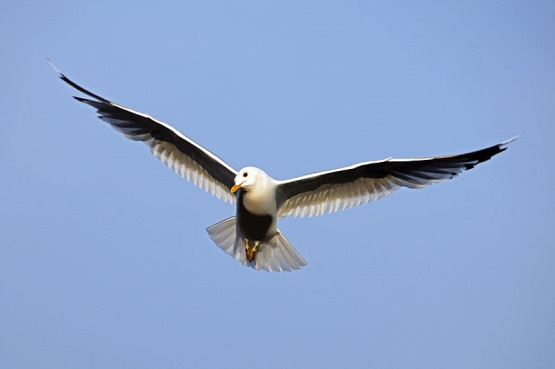 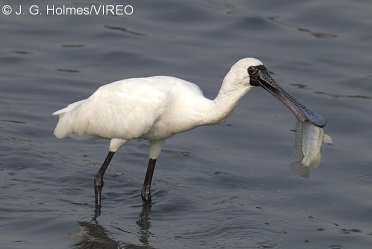 Feathers and Wings, Beaks and Bills
emu
fly
lay eggs
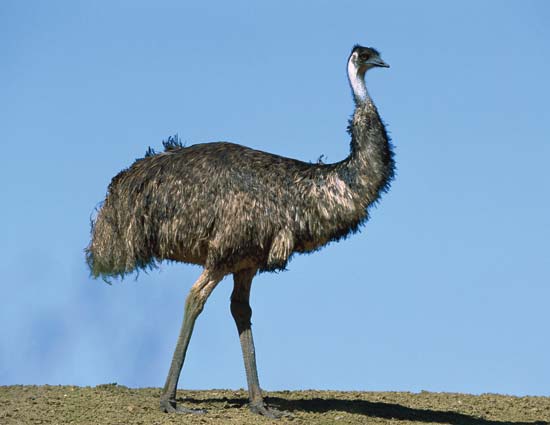 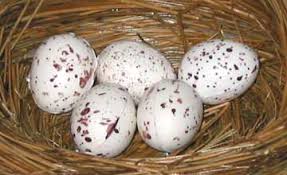 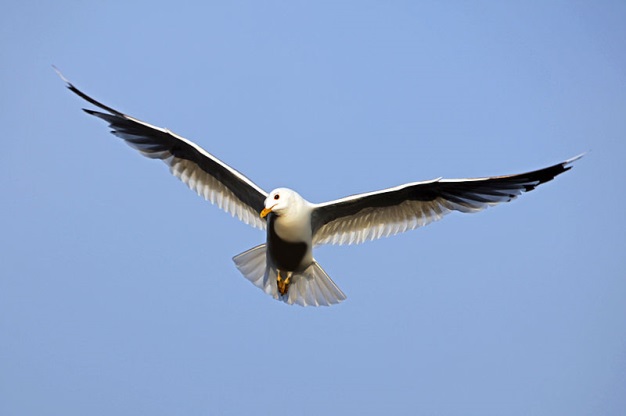 forest
wings
feathers
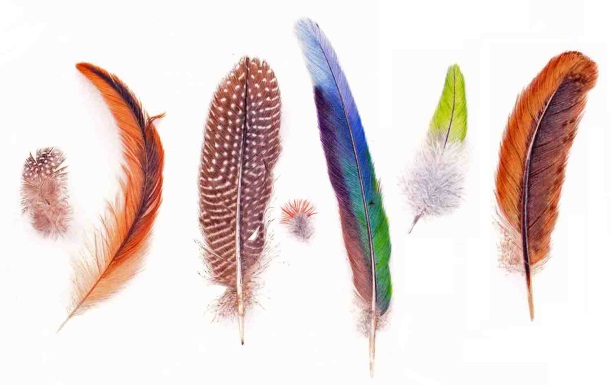 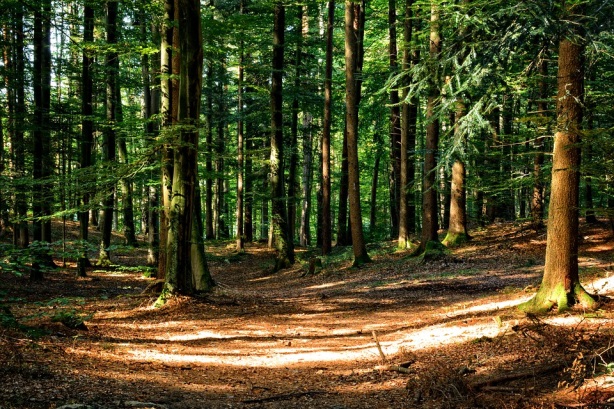 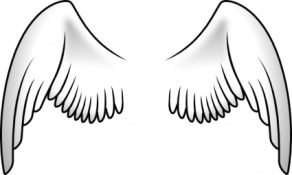 feathers
insects
fly
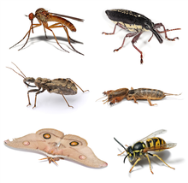 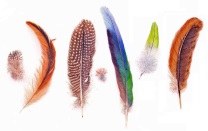 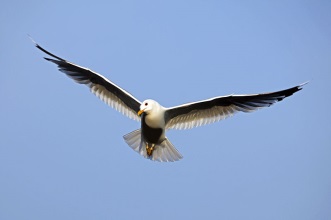 beak
eggs
nest
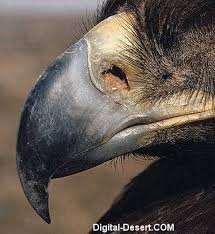 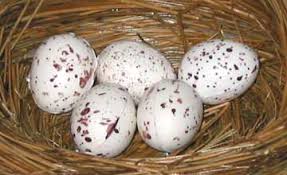 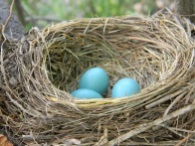 feathers
insects
fly
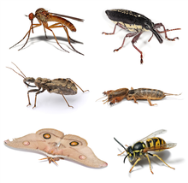 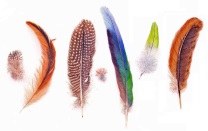 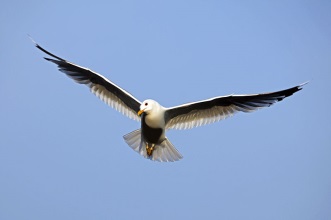 beak
eggs
nest
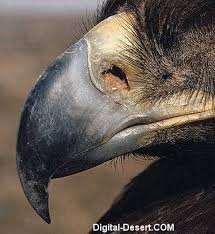 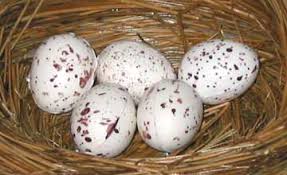 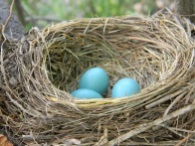 How do birds care for their young?

YES OR NO

All birds lay eggs						Yes	No


Birds don’t sit on their eggs to help the young grow.		Yes	No


Birds’ nests are found in many different places.			Yes	No

	
4. Only the female sits on the nest.				Yes	No


5. Baby birds are not hungry.					Yes	No


6. The birds leave the nest when they can look after themselves.	Yes	No
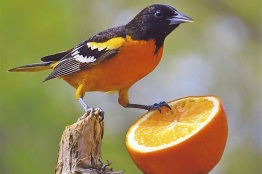 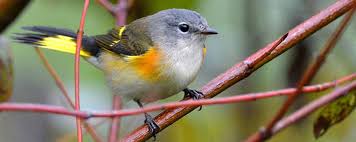 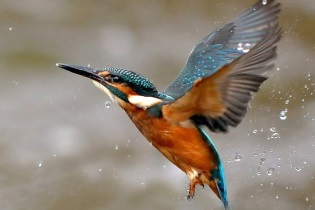